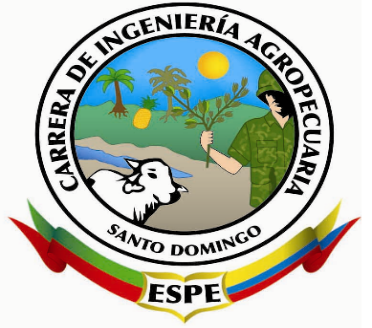 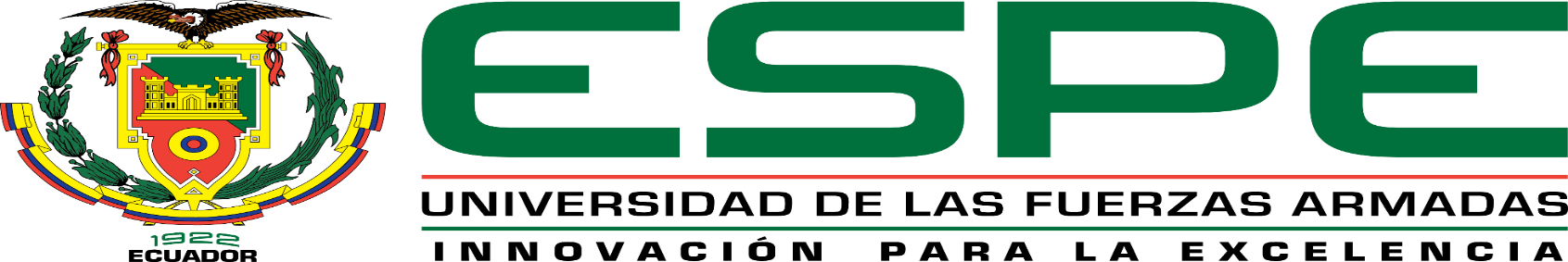 DEPARTAMENTO DE CIENCIAS DE LA VIDA Y LA AGRICULTURACARRERA DE INGENIERÍA AGROPECUARIA

“EFECTO DE LAS FASES LUNARES Y PROMOTORES DE CRECIMIENTO EN LA PROPAGACIÓN POR INJERTO DE PÚA LATERAL DE CACAO NACIONAL PMA-12 (Theobroma cacao L.)”.
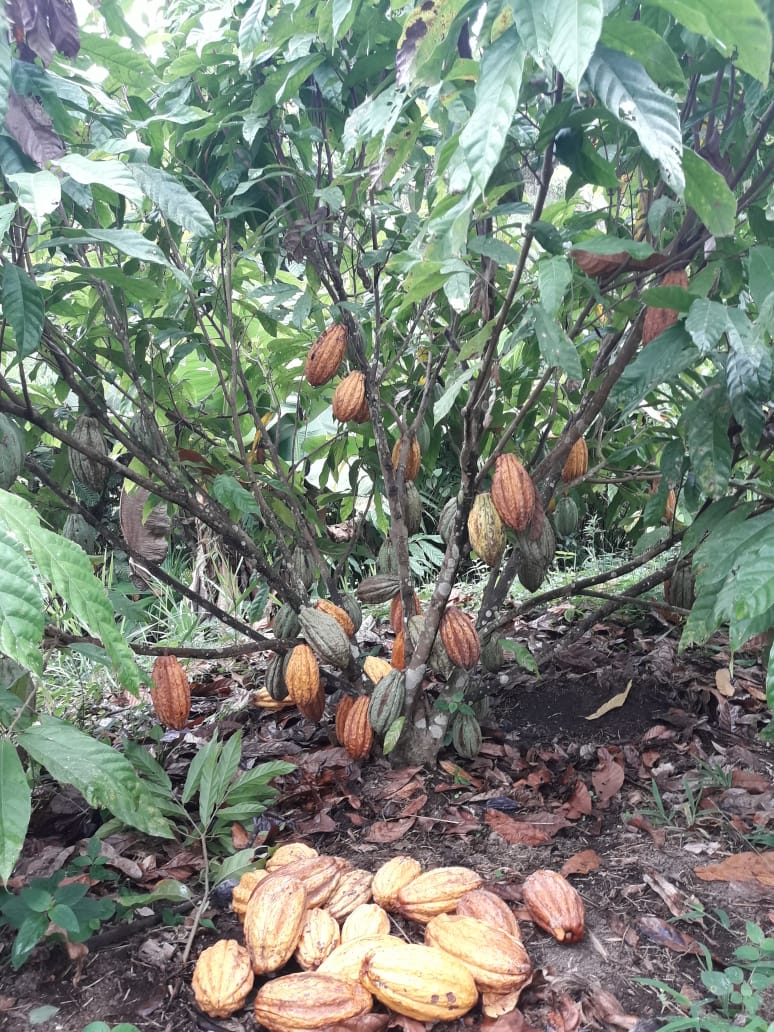 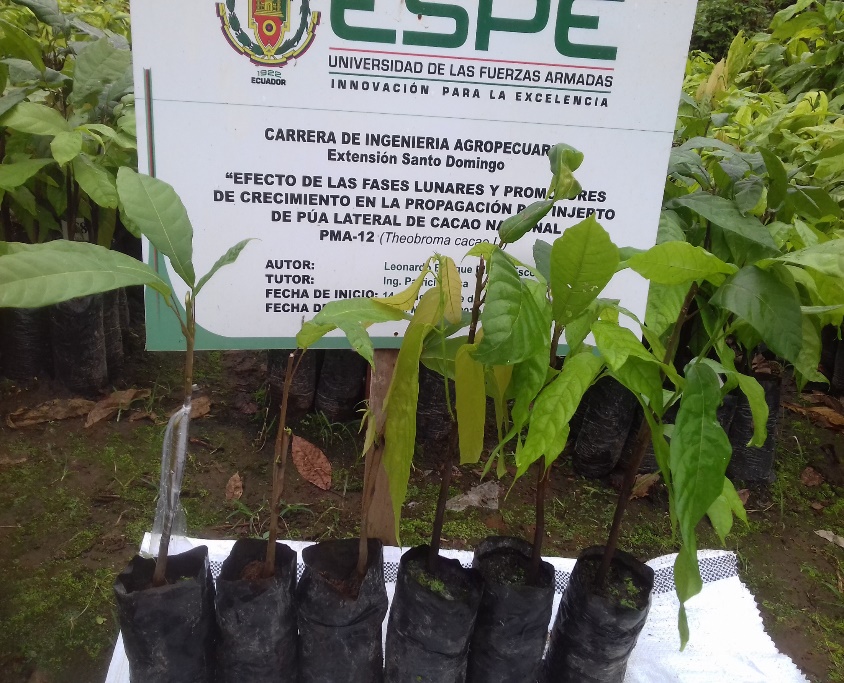 AUTOR: 
LEONARDO ENRIQUE PINCAY ESCOBAR
DIRECTOR:
Ing. PATRICIO VACA PAZMIÑO Mgs.
SANTO DOMINGO - ECUADOR 
2020
INTRODUCCIÓN
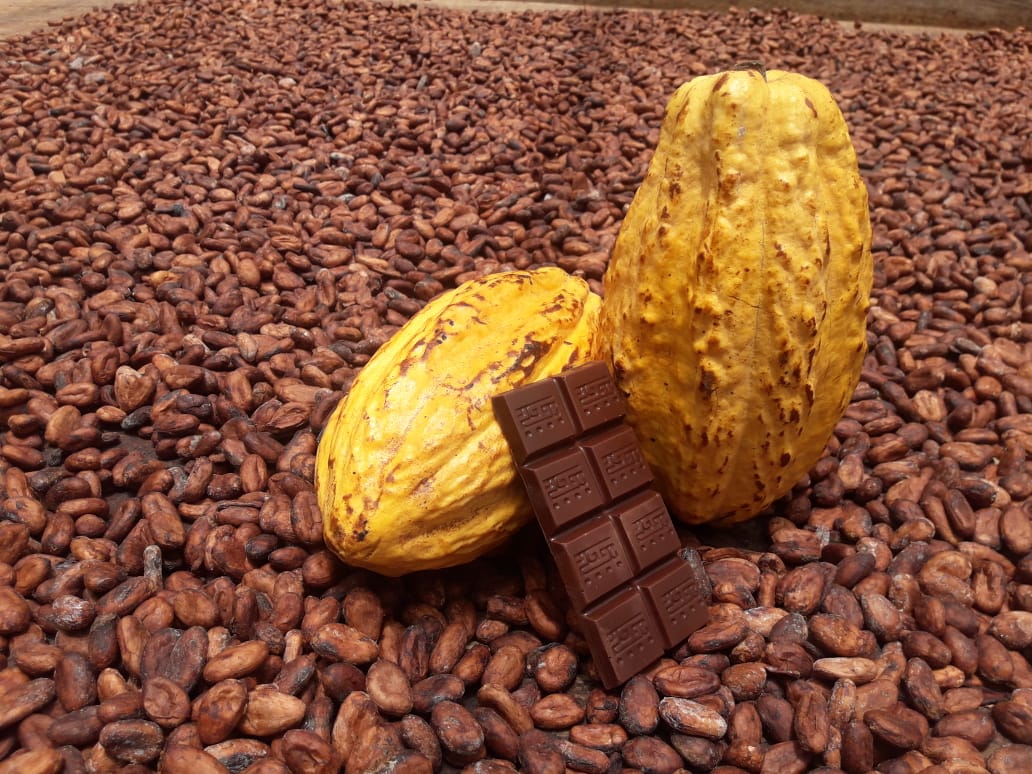 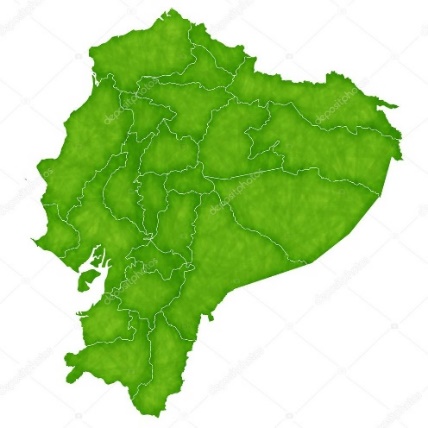 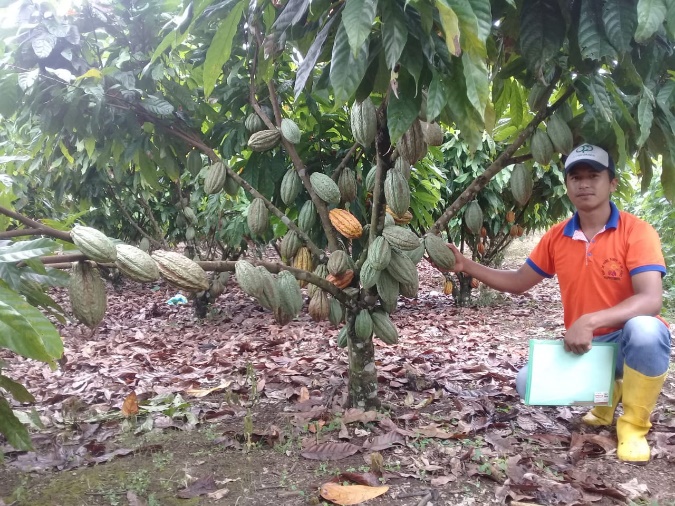 Aumento del interés
Limitada oferta.
Tendencia creciente cacao nacional
2017: 301526 TM 
2018: 315571 TM
Ecuador, 54% cacao fino de Aroma
6%-8% del total producción mundial
(Anecacao, 2015)
(Plaza, 2018)
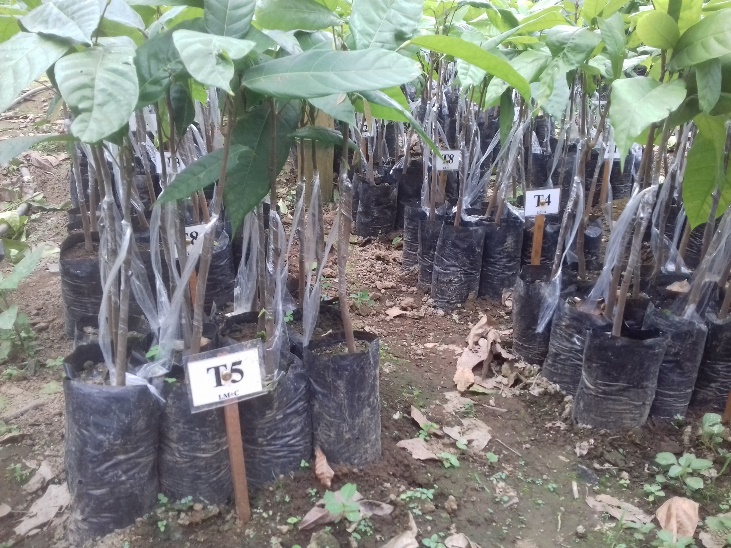 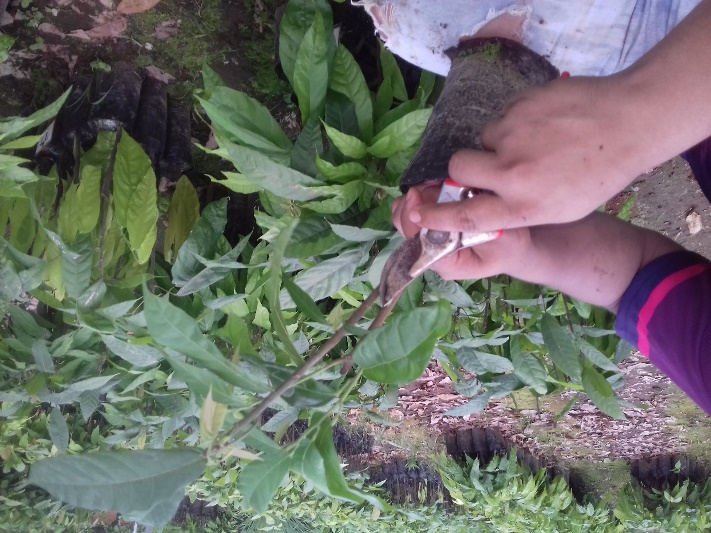 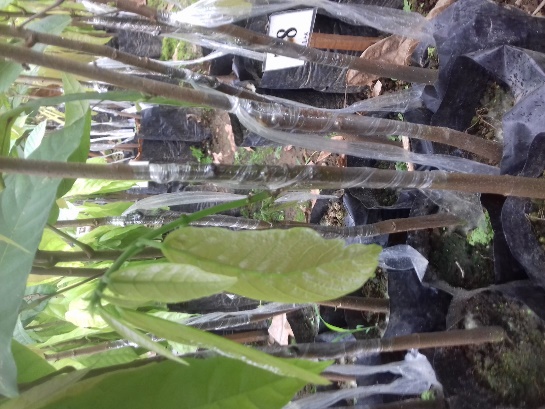 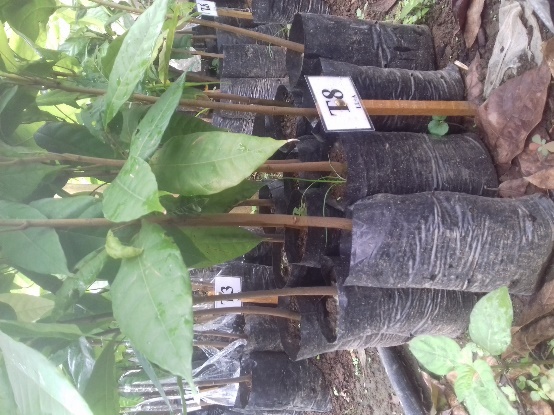 Injerto, método adecuado de propagación en cacao
Limitada Información de influencia de las fases lunares y promotores de crecimiento
(Plaza, 2018)
Fases lunares
Cacao nacional PMA12
Origen: Quinindé
Selección por injertos
Resistencia a enfermedades 
Alta productividad
1,59 Tn/ha/año de grano seco
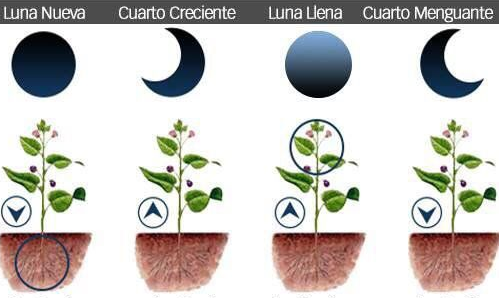 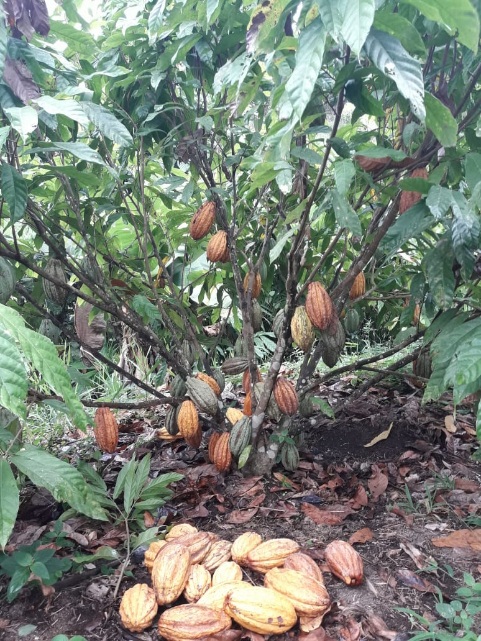 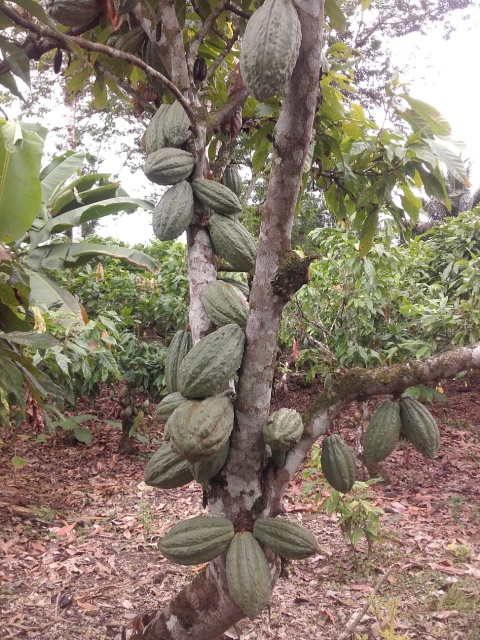 Tipos de injertos
Promotores de crecimiento
OBJETIVOS.
MATERIALES Y MÉTODOS
Ubicación Política.
Provincia  	Esmeraldas
Cantón	 	Quinindé
Parroquia 	Malimpia
Recinto		San Antonio
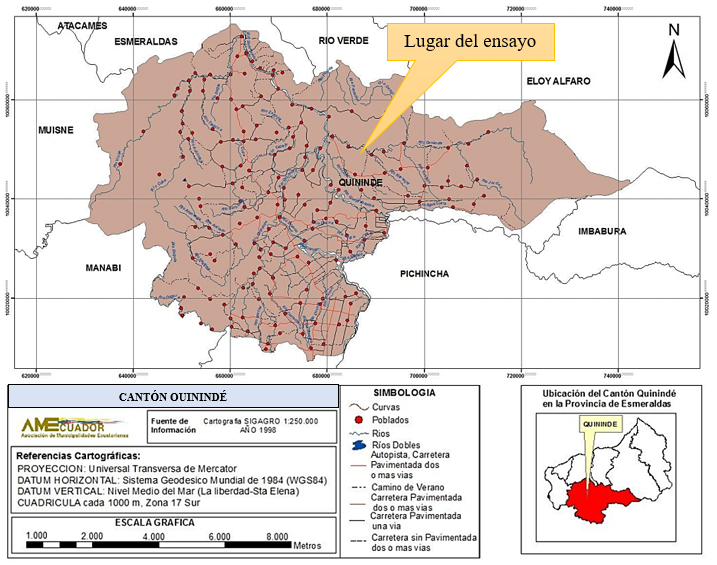 Ubicación Ecológica. 
Zona de vida	Bosque húmedo tropical (bh-T). 
Temperatura	25,1 °C 
Precipitación	2 297 mm/año 
Humedad relativa	88 % 
Suelo    		Textura variable, arenosos a arcillosos.
Ubicación geográfica.
Latitud:		676172,6 UTM
Longitud:	45181,2 UTM
Altitud: 		137 msnm
MATERIALES
TRATAMIENTOS A COMPARAR
Tabla 3
Tratamientos a comparar.
Tipo de Diseño:
DCA
Bifactorial 4 x 2
Unidades Experimentales:  24
Repeticiones: 3
Análisis Funcional:  P. Tukey al 5 %
ESQUEMA DE ANOVA
CROQUIS DEL ENSAYO
Figura 2
Croquis del diseño de los tratamientos y sus observaciones
Tabla 4
Esquema del análisis de varianza.
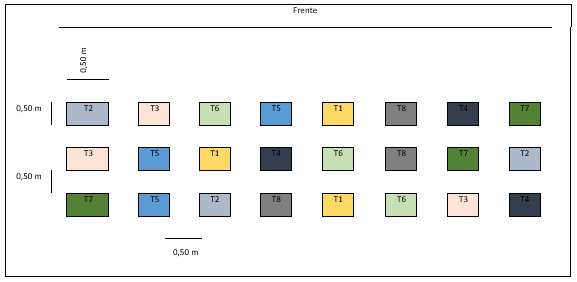 VARIABLES A MEDIR
Métodos específicos de manejo del experimento
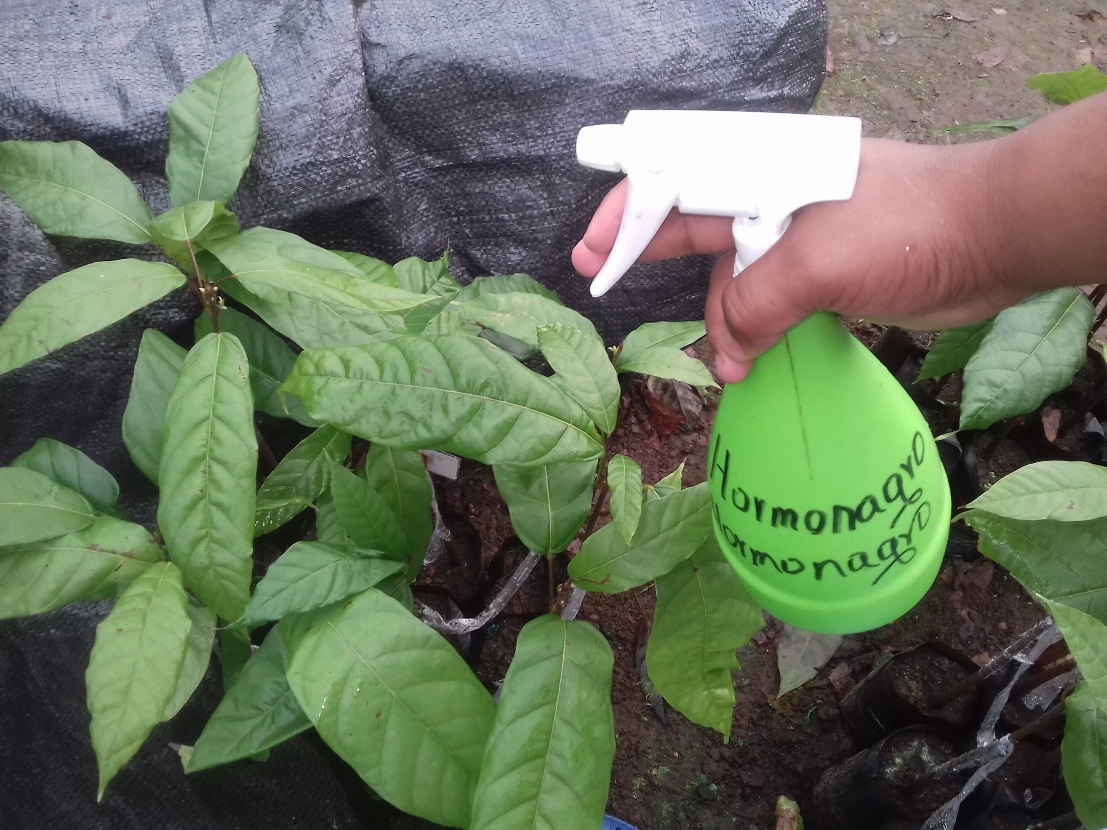 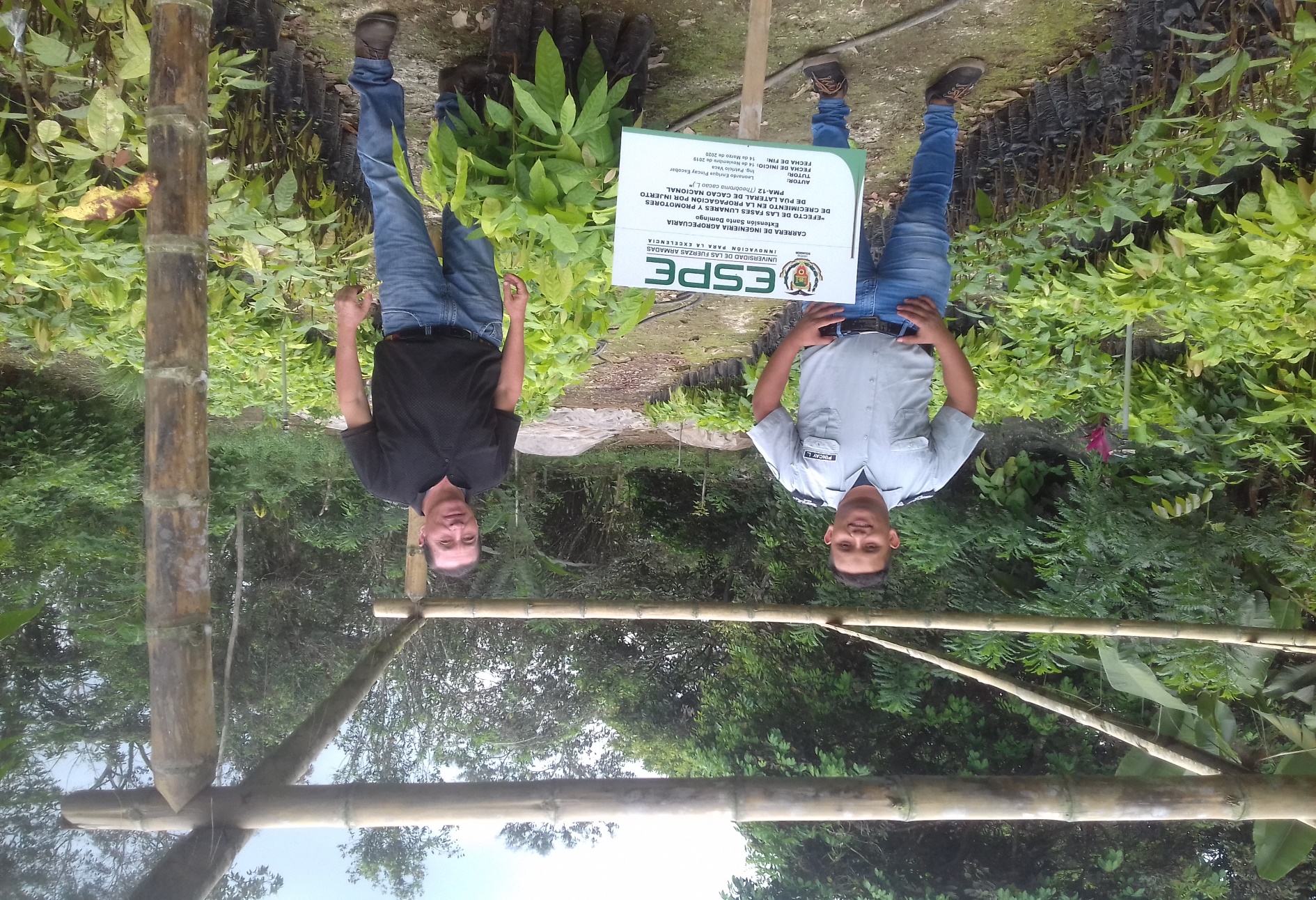 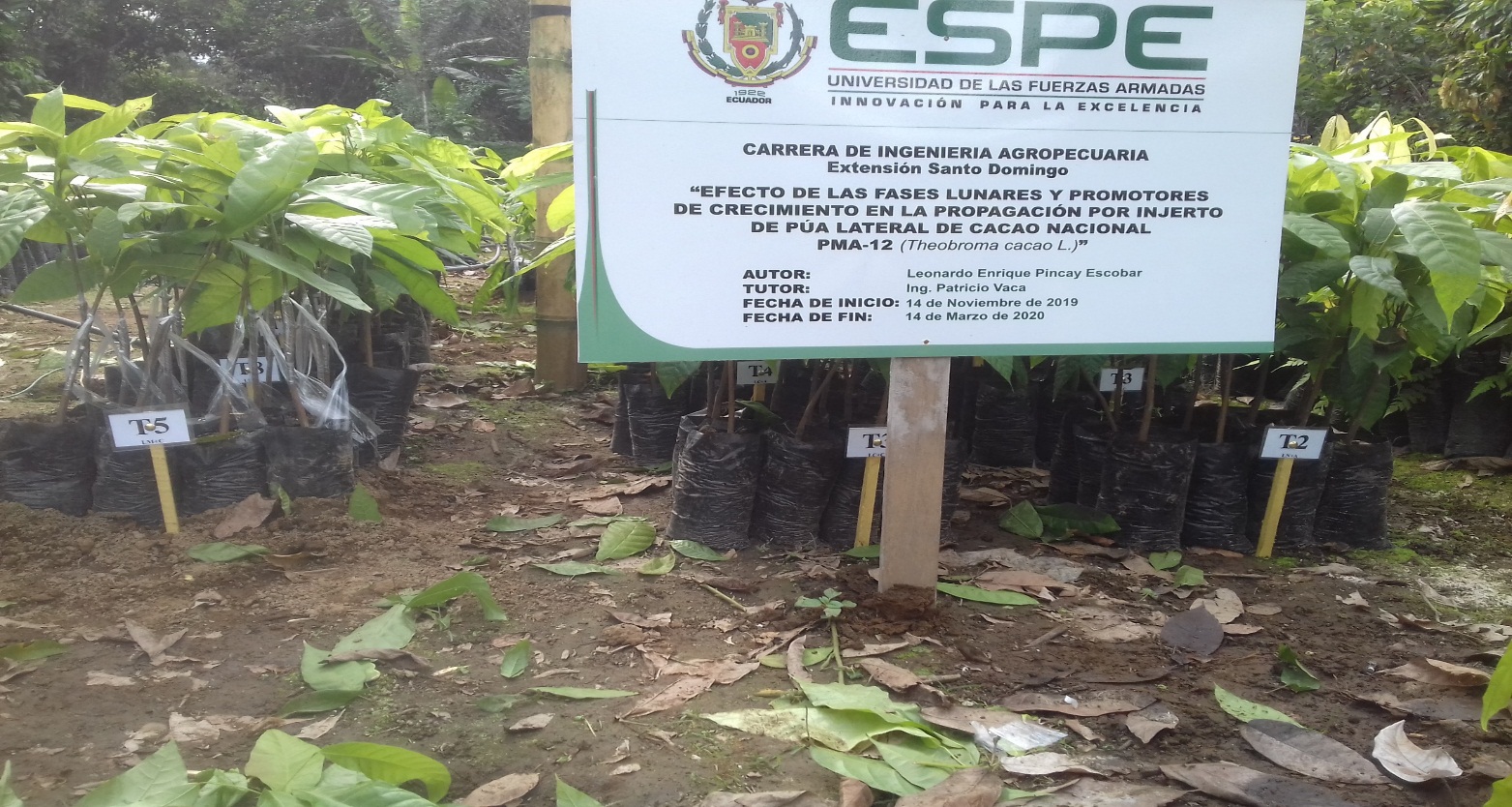 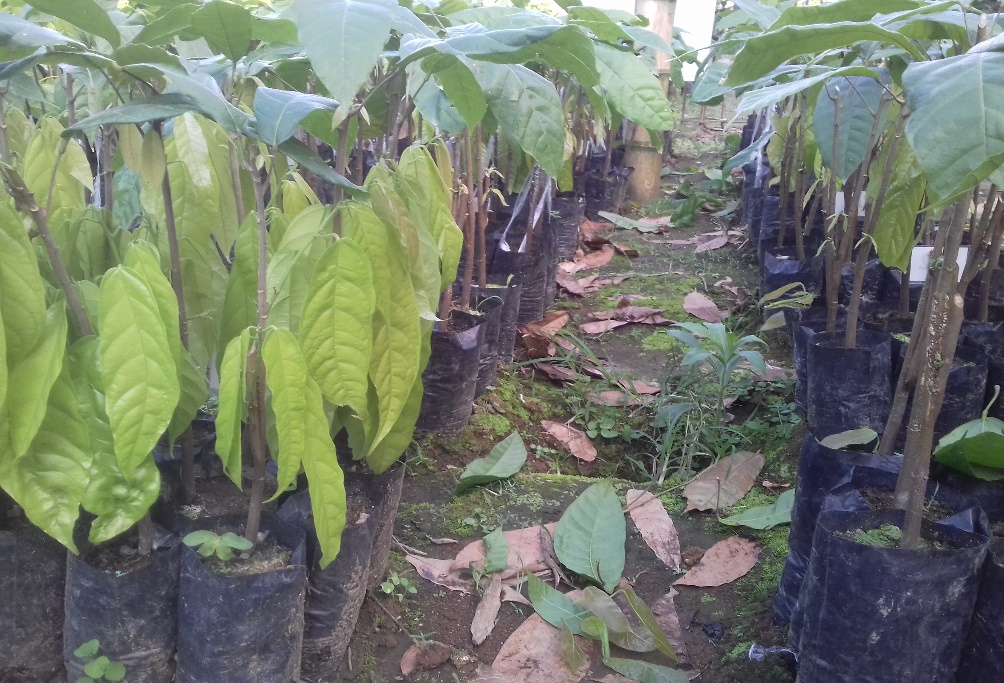 RESULTADOS
Porcentaje de prendimiento de los injertos
Tabla 5.	
Análisis de varianza de la variable porcentaje de prendimientos de los injertos al evaluar el efecto de las fases lunares y promotores de crecimiento en la propagación por injerto de púa lateral de cacao nacional PMA-12 (Theobroma cacao L.), en Esmeraldas 2019.
Figura 3
Prueba de Tukey para la variable porcentaje de prendimiento de los injertos, en el factor fases lunares.
Figura 4
Prueba de Tukey para la variable porcentaje de prendimiento de los injertos, en la interacción fases lunares por promotores de crecimiento.
Estos porcentajes fueron superiores a los obtenidos por (Zambrano, 2017) en todas las fases lunares (luna nueva 81,67%, luna creciente 85%, luna llena 85% y luna menguante 75%)
T3 reportó plantas con muerte súbita al retirar la cinta del injerto, según los signos presentados se presume a Fusarium sp.
Número de brotes
Tabla 6
Análisis de varianza de la variable número de brotes al evaluar el efecto de las fases lunares y promotores de crecimiento en la propagación por injerto de púa lateral de cacao nacional PMA-12 (Theobroma cacao L.), en Esmeraldas 2019.
Figura 5
Prueba de Tukey para la variable número de brotes, en el factor fases lunares.
Longitud de los brotes
Figura 6. Prueba de Tukey para la variable longitud de brotes a los 35 días después de realizar el injerto, en el factor fases lunares.
Tabla 7
Análisis de varianza de la variable longitud de brotes al evaluar el efecto de las fases lunares y promotores de crecimiento en la propagación por injerto de púa lateral de cacao nacional PMA-12 (Theobroma cacao L.), en Esmeraldas 2019.
Figura 7. Prueba de Tukey para la variable longitud de brotes a los 70 días después de realizar el injerto, en el factor fases lunares.
Número de hojas verdaderas
Figura 8
Prueba de Tukey para la variable número de hojas a los 50 días después de realizar el injerto, en el factor fases lunares.
Tabla 8
Análisis de varianza de la variable número de hojas verdaderas al evaluar el efecto de las fases lunares y promotores de crecimiento en la propagación por injerto de púa lateral de cacao nacional PMA-12 (Theobroma cacao L.), en Esmeraldas 2019.
Figura 9
Prueba de Tukey para la variable número de hojas a los 70 días después de realizar el injerto, en el factor fases lunares.
Según (Reyes , Marín, & Montalván, 2014) en luna llena y luna creciente la dinámica de los fluidos y la luz lunar está en su punto más alto.
Número de días al corte del patrón.
Tabla 9.
Análisis de varianza de la variable número de días al corte del patrón al evaluar el efecto de las fases lunares y promotores de crecimiento en la propagación por injerto de púa lateral de cacao nacional PMA-12 (Theobroma cacao L.), en Esmeraldas 2019.
Figura 10
Prueba de Tukey para el porcentaje de materia seca radicular, en el factor fases lunares.
Porcentaje de materia seca radicular
Tabla 10.
Análisis de varianza de la variable porcentaje de materia seca radicular al evaluar el efecto de las fases lunares y promotores de crecimiento en la propagación por injerto de púa lateral de cacao nacional PMA-12 (Theobroma cacao L.), en Esmeraldas 2019.
Según (Molina, 2014) cuando la cantidad de biomasa aérea de una planta es alta, la cantidad de biomasa radicular debe guardar una relación de similitud
Figura 11
Prueba de Tukey para el porcentaje de materia seca radicular, en el factor promotores de crecimiento.
Porcentaje de plantas óptimas a trasplantar
Tabla 11
Análisis de varianza de la variable porcentaje de plantas óptimas a trasplantar al evaluar el efecto de las fases lunares y promotores de crecimiento en la propagación por injerto de púa lateral de cacao nacional PMA-12 (Theobroma cacao L.), en Esmeraldas 2019.
(Ecuaquimica, 2012) menciona que Cytokin es un promotor de crecimiento a base de Citoquininas útil para mejorar el crecimiento y desarrollo radicular, así como el desarrollo de yemas
Figura 12
Prueba de Tukey para el porcentaje de plantas a trasplantar, en el factor fases lunares.
Figura 13
Prueba de Tukey para el porcentaje de plantas a trasplantar, en la interacción fases lunares por promotores de crecimiento.
los valores reportados en la fases lunares mencionadas son superiores al 90%, lo cual según (FHIA, 2005) es considerado como un porcentaje rentable para la venta de plantas injertadas
Según (Paez, 2017) el uso de promotores de crecimiento mejora el prendimiento, desarrollo y permite obtener injertas de calidad aptos para ser llevados a campo
Análisis Costo /Beneficio
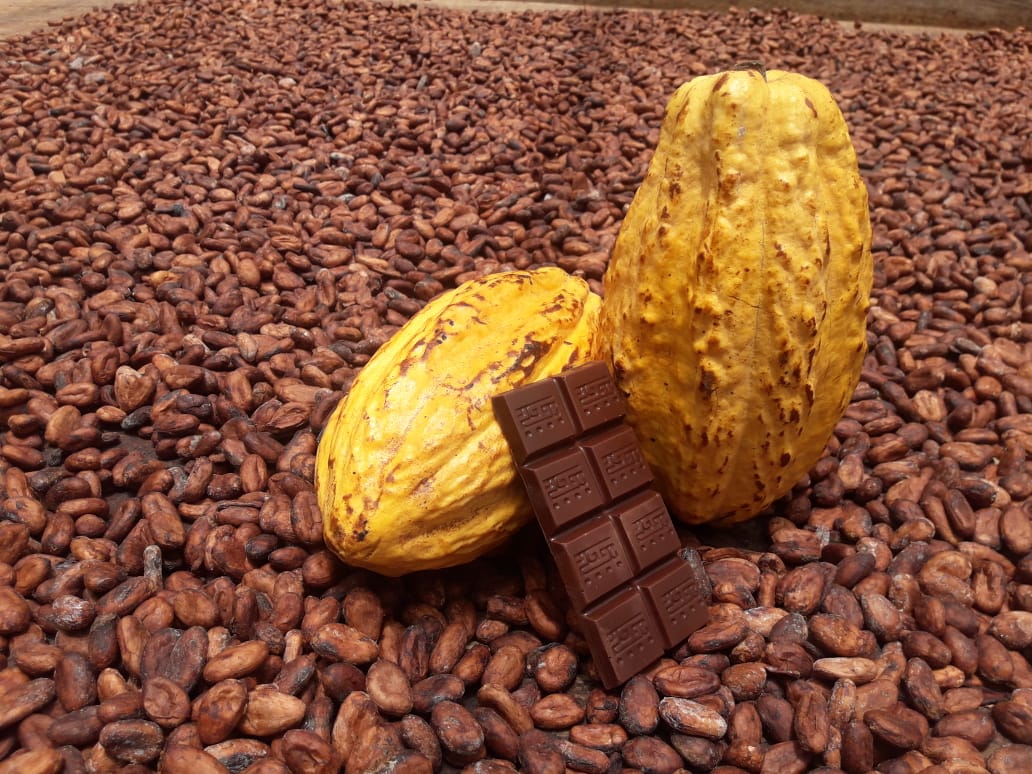 CONCLUSIONES
Las fases lunares influyen en el prendimiento, desarrollo y calidad final de plantas de cacao nacional propagadas por injerto de púa lateral, las mejores fases lunares para realizar los injertos de púa lateral son la luna nueva y luna llena puesto que presentaron un porcentaje de plantas aptas para la siembra superior al 97% a los 70 días después de realizar el injerto.

Los injertos realizados en luna creciente presentaron problemas de muerte súbita de la planta, que según los signos presentados en la planta posiblemente sean ocasionados por el hongo Fusarium sp.

El uso de citoquininas demostró diferencias con las auxinas en el porcentaje de materia seca de la biomasa radicular lo que le brinda a la planta un mejor sistema radicular y  mayor biomasa vegetal.
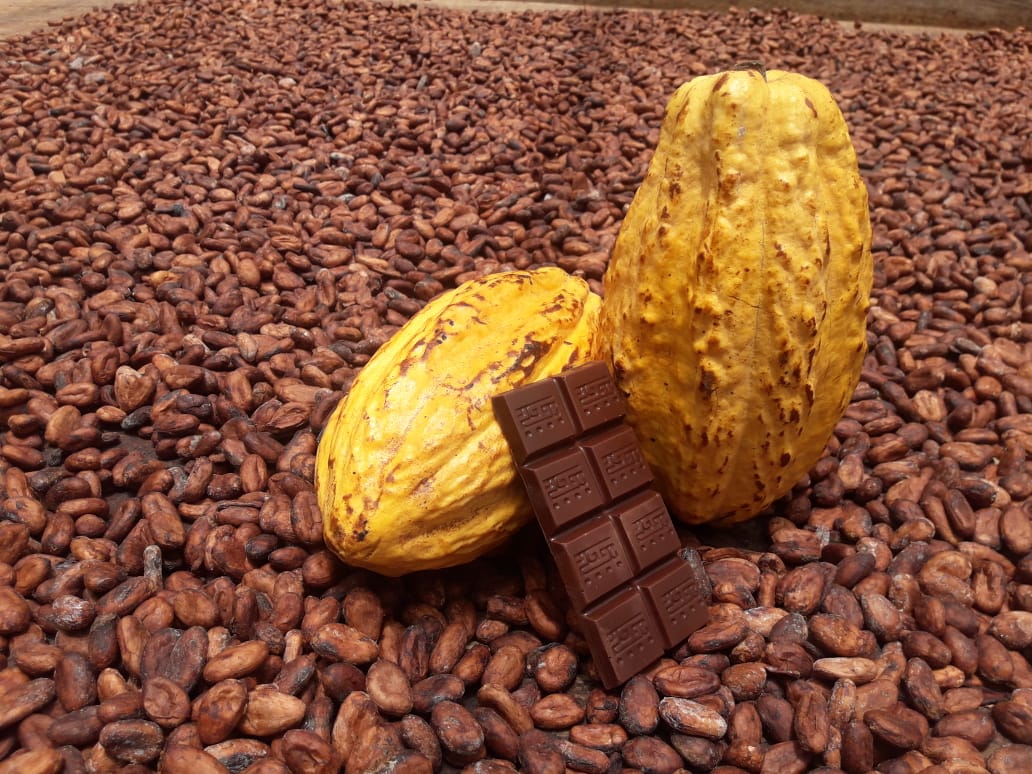 CONCLUSIONES
Los tratamientos que proporcionaron mayor cantidad de plantas aptas para trasplante a los 70 días son el T1, T2 y T6, con el 97,22%, los protocolos de desarrollo de estos tratamientos son los recomendados.

Respecto al análisis económico los tratamientos más rentables son el T1, T2 y T6 puesto que nos permiten obtener $ 2,02 dólares por cada dólar invertido en la producción de plantas injertadas de cacao.
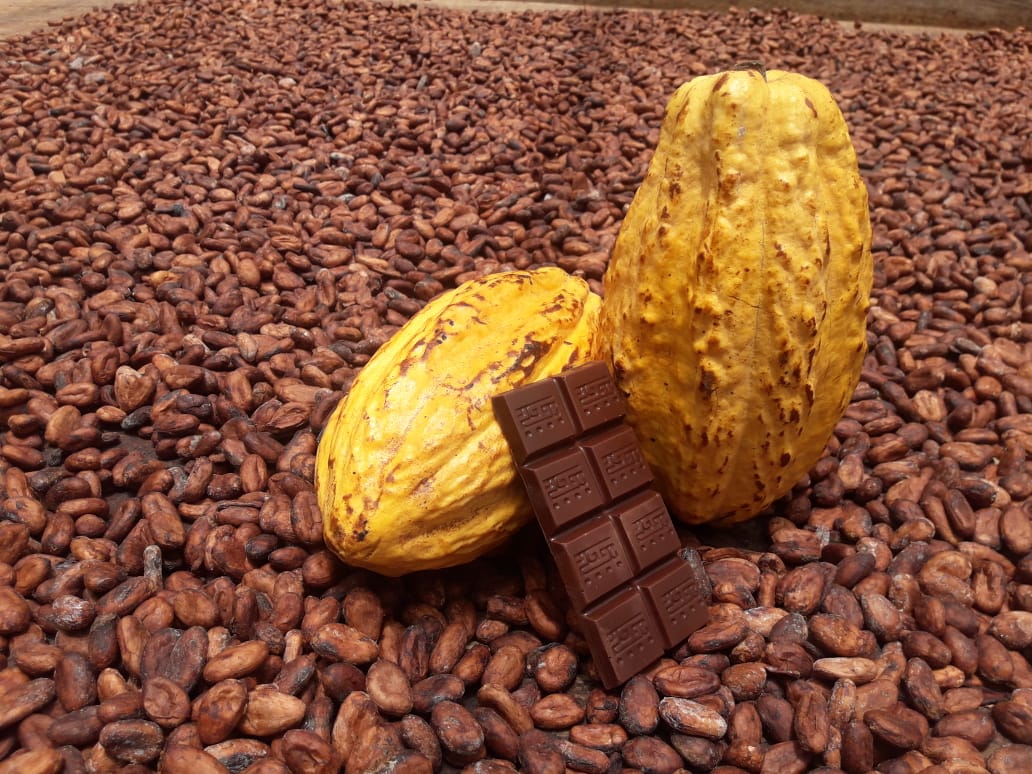 RECOMENDACIONES
Utilizar el protocolo descrito de los tratamientos T1, T2 y T6 para asegurar el mayor porcentaje de plantas de cacao nacional de calidad.

Aplicar citoquininas en luna nueva o auxinas en luna nueva y llena para mejorar el prendimiento y desarrollo de los injertos realizados.

Para el establecimiento de plantaciones en suelos arcillosos o suelos pesados realizar injertos en luna llena y aplicar las citoquininas  puesto que en esta fase lunar se presentó la mayor masa radicular, lo que nos permite tener un mejor soporte y anclaje de la planta. 

Evaluar el efecto de otros promotores de crecimiento tales como jasmonatos o brasinosteroides para conocer su respuesta en los injertos y así ampliar la gama de productos a usarse.
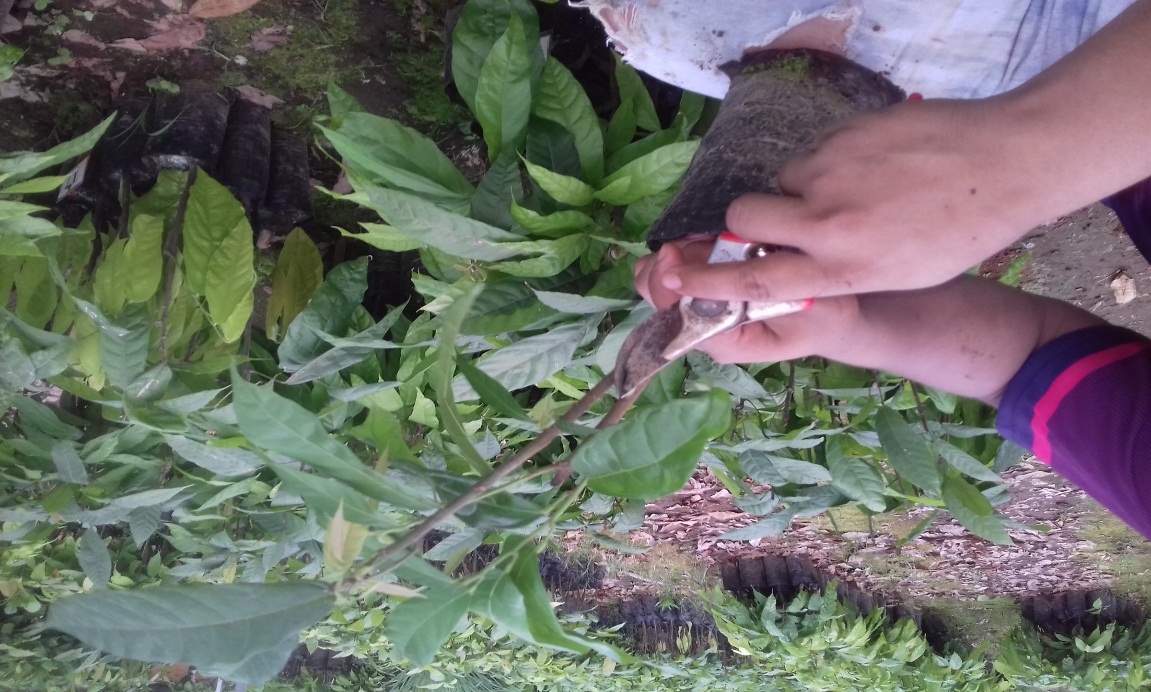 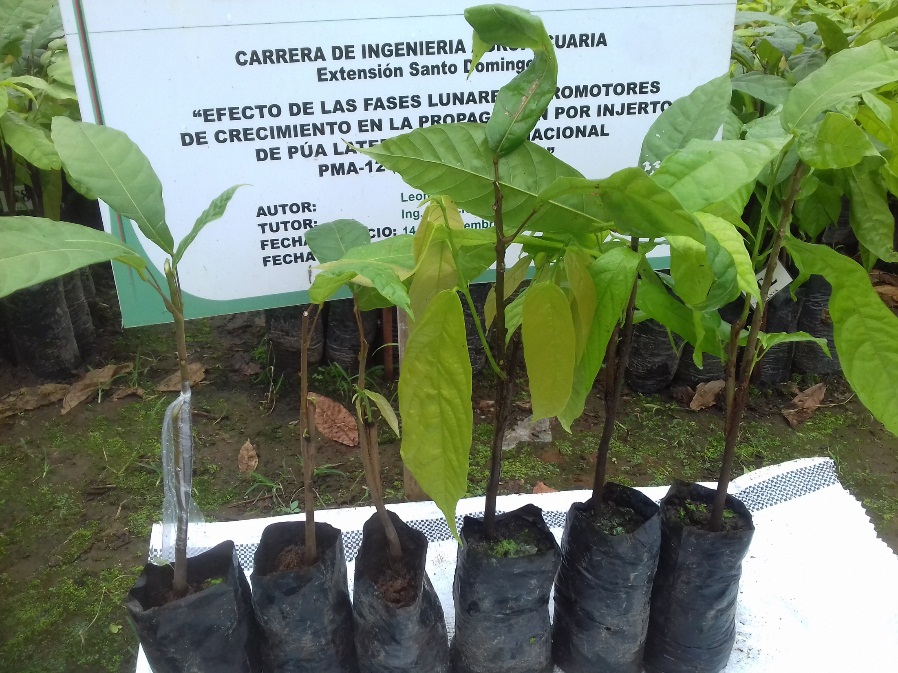 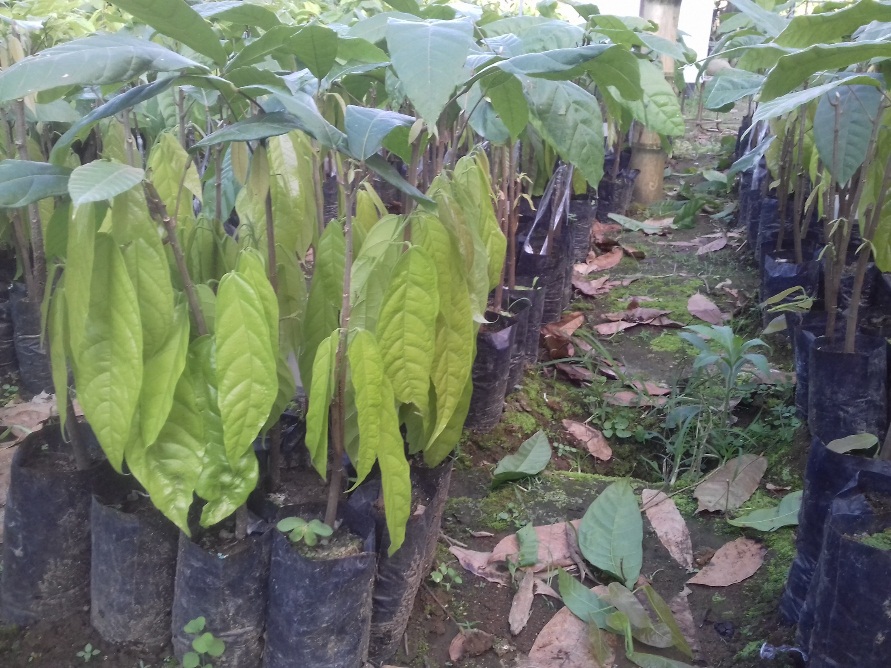 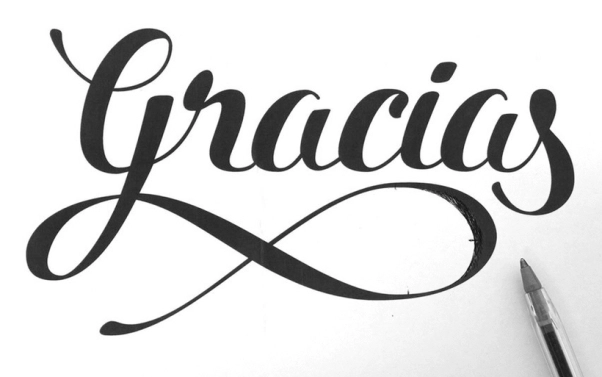 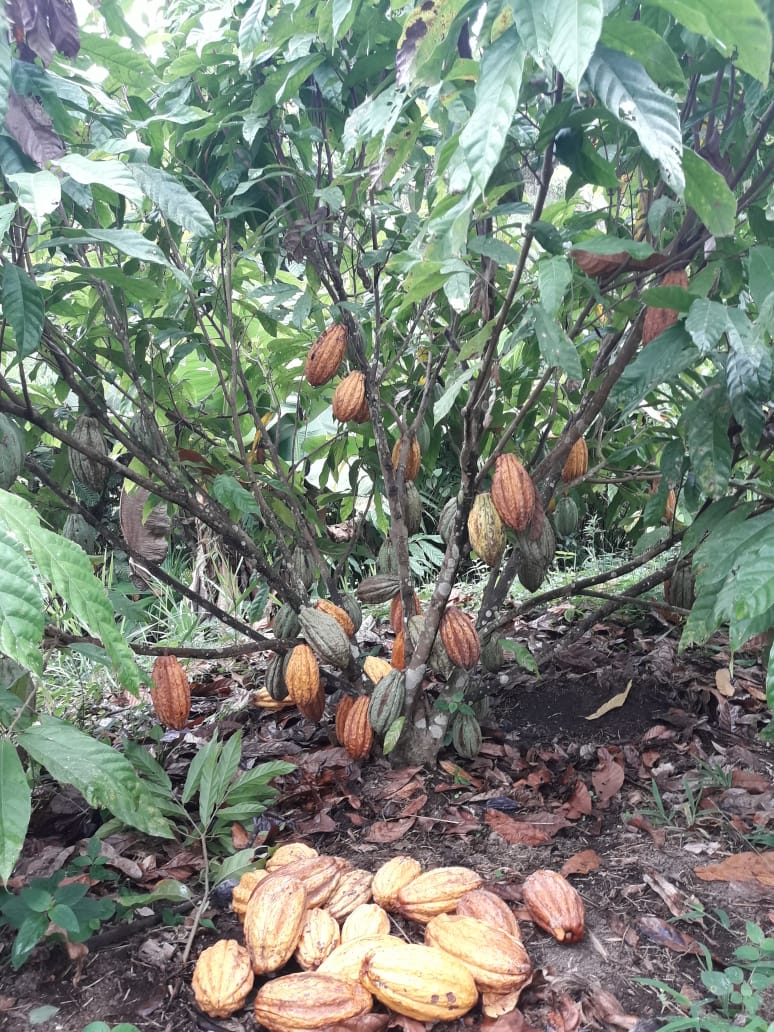 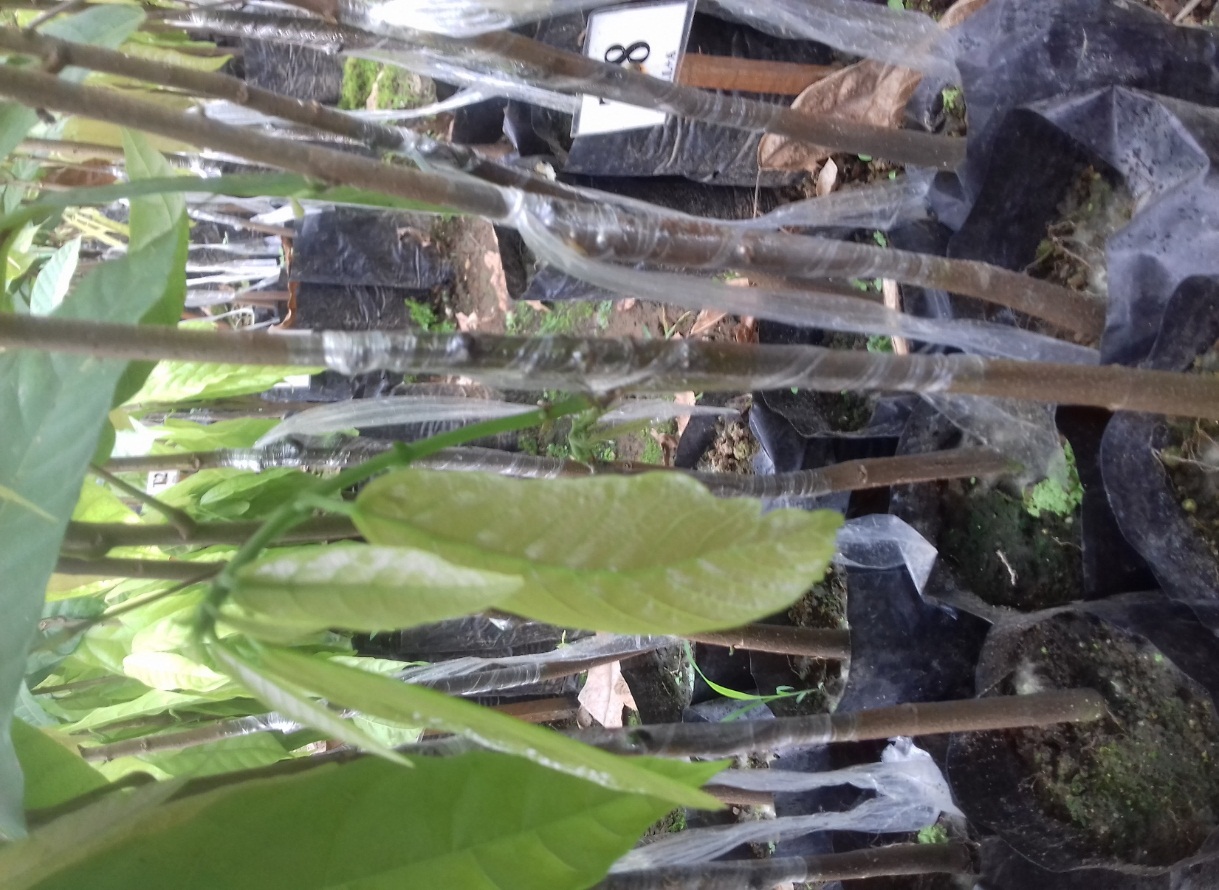 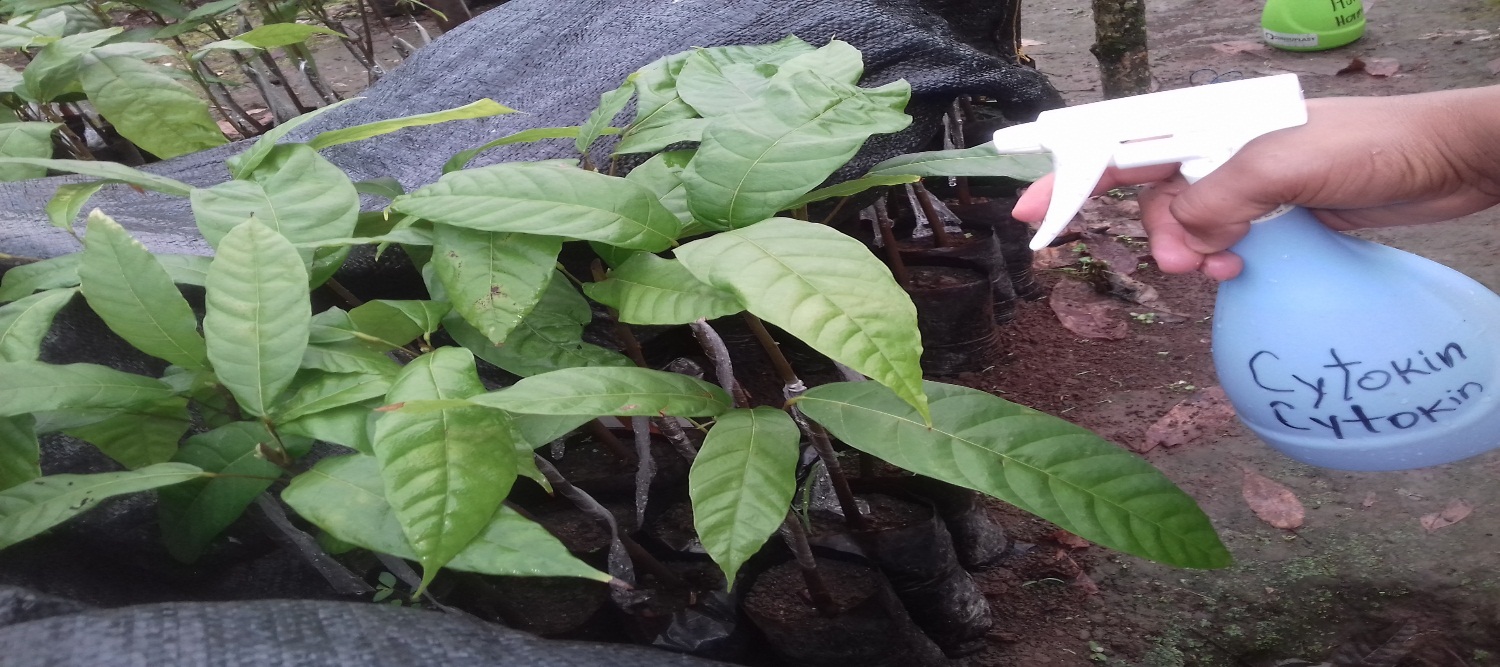